Rendimientos a escala
COncepto
El **rendimiento de escala** se refiere a cómo cambia la producción total de una empresa cuando se aumenta la cantidad de todos sus insumos de manera proporcional. Este concepto es fundamental en la teoría económica y se utiliza para analizar la eficiencia con la que una empresa o industria puede ampliar su producción a medida que incrementa el uso de recursos.
Tipos de rendimiento de escala
Existen tres tipos principales de rendimiento de escala:
Rendimiento de escala creciente: Se da cuando un aumento proporcional en los insumos produce un aumento mayor que proporcional en la producción. Esto implica que, al incrementar los factores de producción (trabajo, capital, etc.), la empresa es capaz de producir más que proporcionalmente, lo que refleja una eficiencia mejorada a medida que se escala la producción. Esto puede ocurrir por efectos de especialización o economías de escala.
2. Rendimiento de escala constante: Se da cuando un aumento proporcional en los insumos produce un aumento proporcional en la producción. Es decir, si duplicas todos los factores de producción, la producción también se duplicará. Este tipo de rendimiento de escala indica una relación lineal entre los insumos y la producción.

3. Rendimiento de escala decreciente: Se produce cuando un aumento proporcional en los insumos genera un aumento menor que proporcional en la producción. En este caso, al agregar más recursos, la empresa no consigue aumentar su producción en la misma medida, lo que refleja una menor eficiencia operativa a medida que la empresa crece.
Tecnología: El uso de nuevas tecnologías o la mejora de los procesos productivos puede generar rendimientos de escala crecientes.
Especialización: La división del trabajo y la especialización pueden permitir a las empresas ser más eficientes.
Economías de escala: Cuando las empresas producen más, pueden obtener descuentos por compras a granel o reducir los costos de producción por unidad.
El análisis del rendimiento de escala es crucial para las empresas que están considerando expandirse, ya que les ayuda a entender cómo los costos y la eficiencia pueden cambiar al aumentar su tamaño.
Factores que influyen en el rendimiento de escala:
Verónica Carrasco
COSTOS DE PRODUCCION
Veronica Carrasco S
Definicion
Los costos de producción son cruciales para la gestión eficiente de cualquier empresa, ya que impactan directamente en su rentabilidad, competitividad y estrategia de crecimiento.  Según Varian, H. R. (2010).
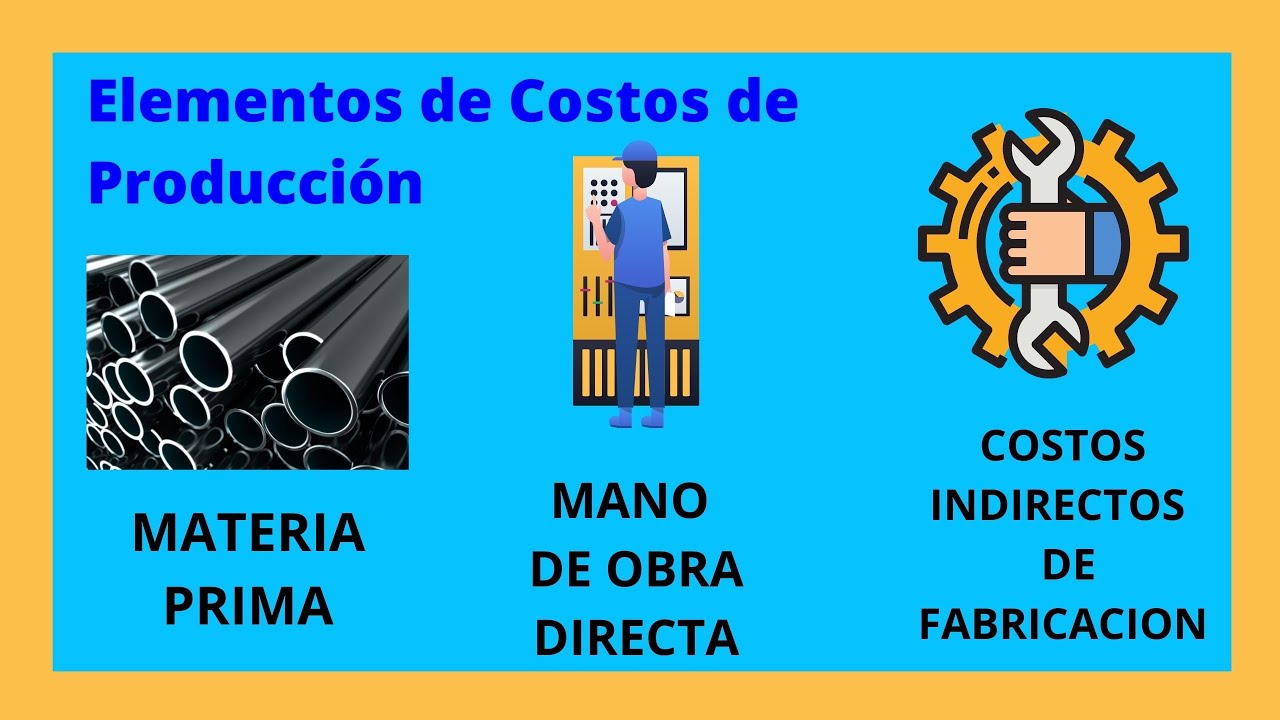 Clasificación de los Costos de Producción
Costos Fijos (CF):
Definición:
Ejemplos:
Alquiler de la fábrica o local.
Salarios fijos de los empleados.
Amortización de equipos y maquinaria.
Seguros.
Características:
Se deben pagar incluso si no se produce nada.
Son predecibles y relativamente fáciles de planificar.
Costos Variables (CV):
Definición: Son los costos que cambian directamente con el nivel de producción. A medida que aumenta la cantidad de productos fabricados, los costos variables también aumentan, y viceversa.
Ejemplos:
Materias primas y materiales directos.
Mano de obra directa (si está relacionada con la producción).
Energía utilizada en el proceso de producción.
Características:
Fluctúan con la cantidad producida.
Son más difíciles de predecir a largo plazo, ya que dependen del volumen de producción.
Costos  Totales Medios
Los costos totales medios (también conocidos como costos unitarios) se refieren al costo que una empresa incurre para producir una unidad de un bien o servicio. Son el valor de dividir lo Costos Totales  para el numero de unidades de producción  en un periodo determinado de tiempo.

Costos  fijos medios Representa los costos fijos dividido para el numero de unidades

Costos variables medios Representa los costos variables dividido para el numero de unidades

Costos Totales. Indica el costo por unidad producida, Es decir representa los insumos que se van a usar en la  producción.
Costos Totales que suma CV + CF..

Cotos Marginales. Representa el incremento que va a tener el costo cuando aumenta en una unidad adicional la producción de un bien o servicio y se puede calcular en función de la variación del  CT dividido para la variación del numero de unidades.